Az ember kialakulása: az evolúciós folyamat
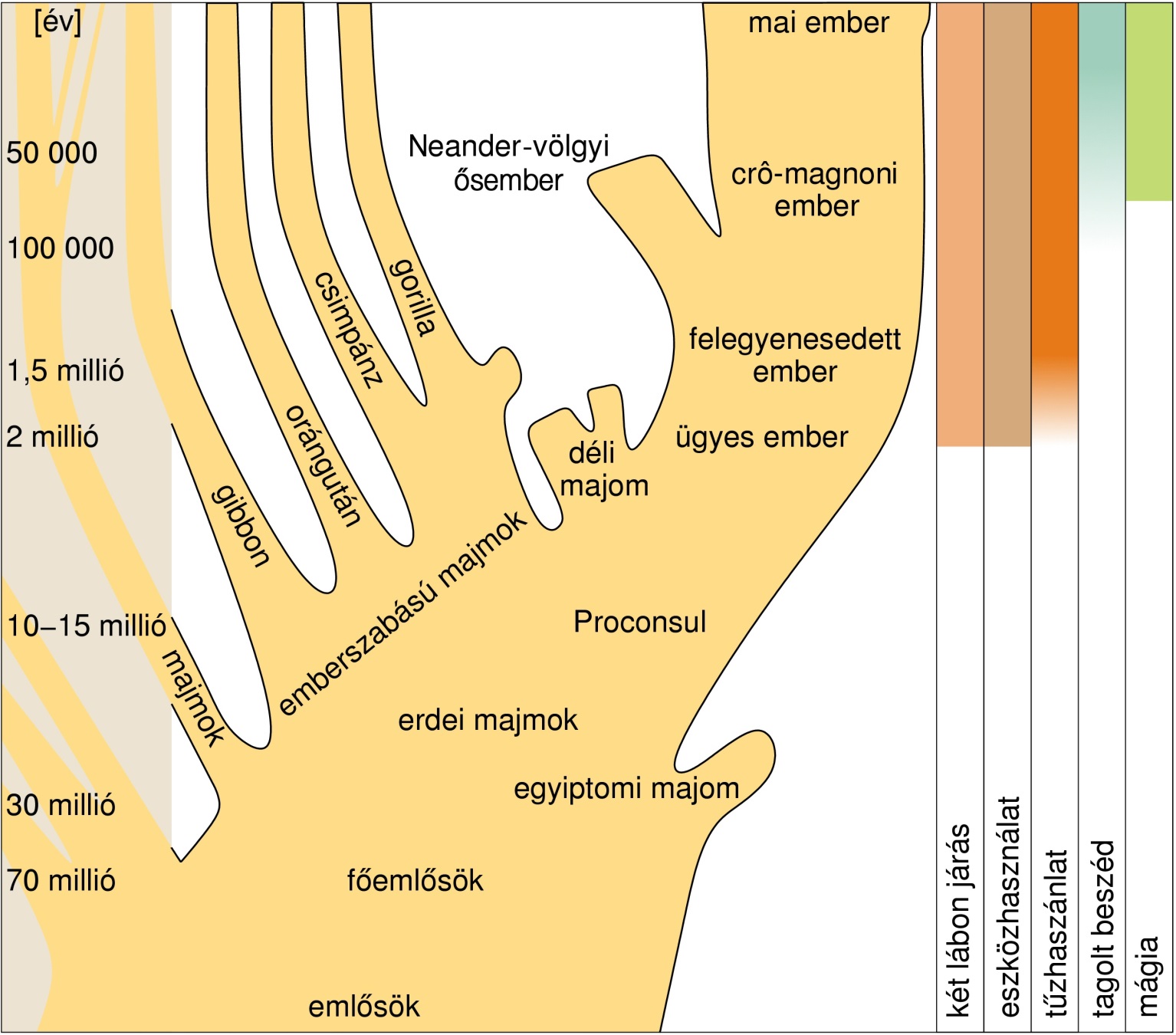 Az ember kialakulása –
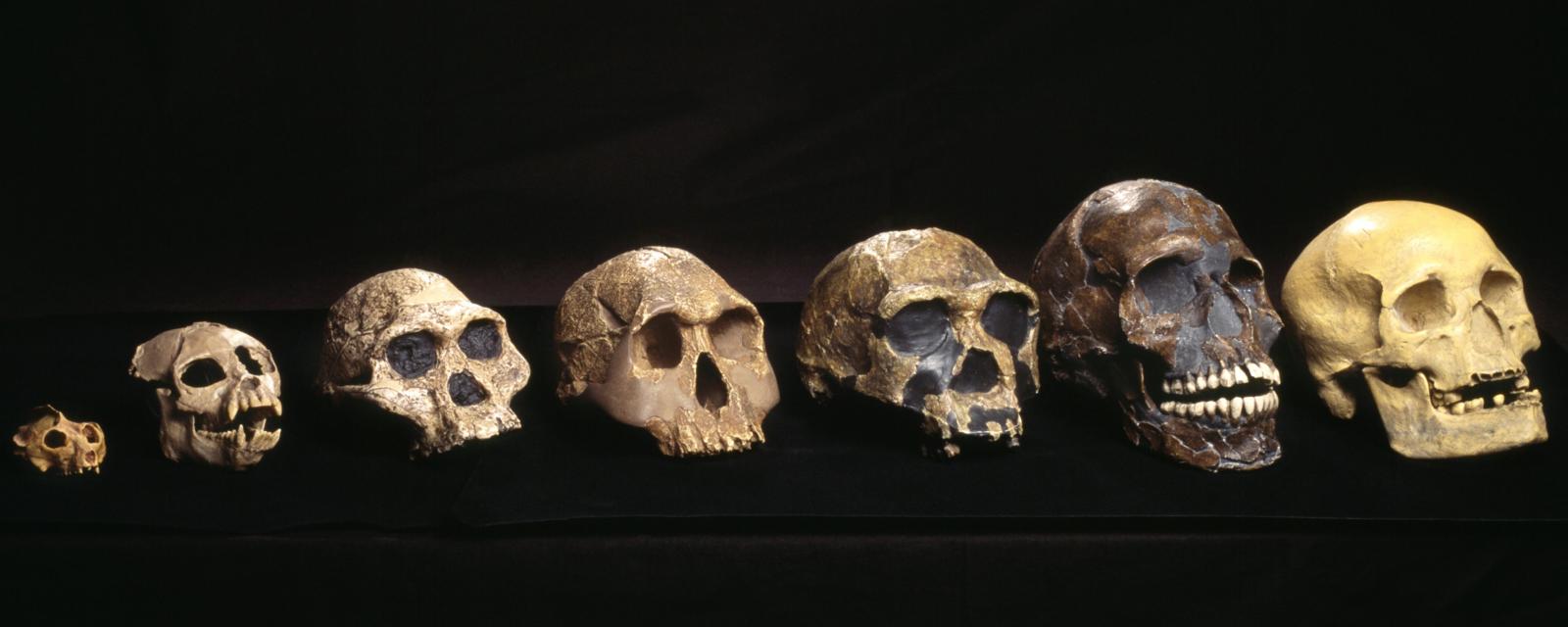 Az ember kialakulása
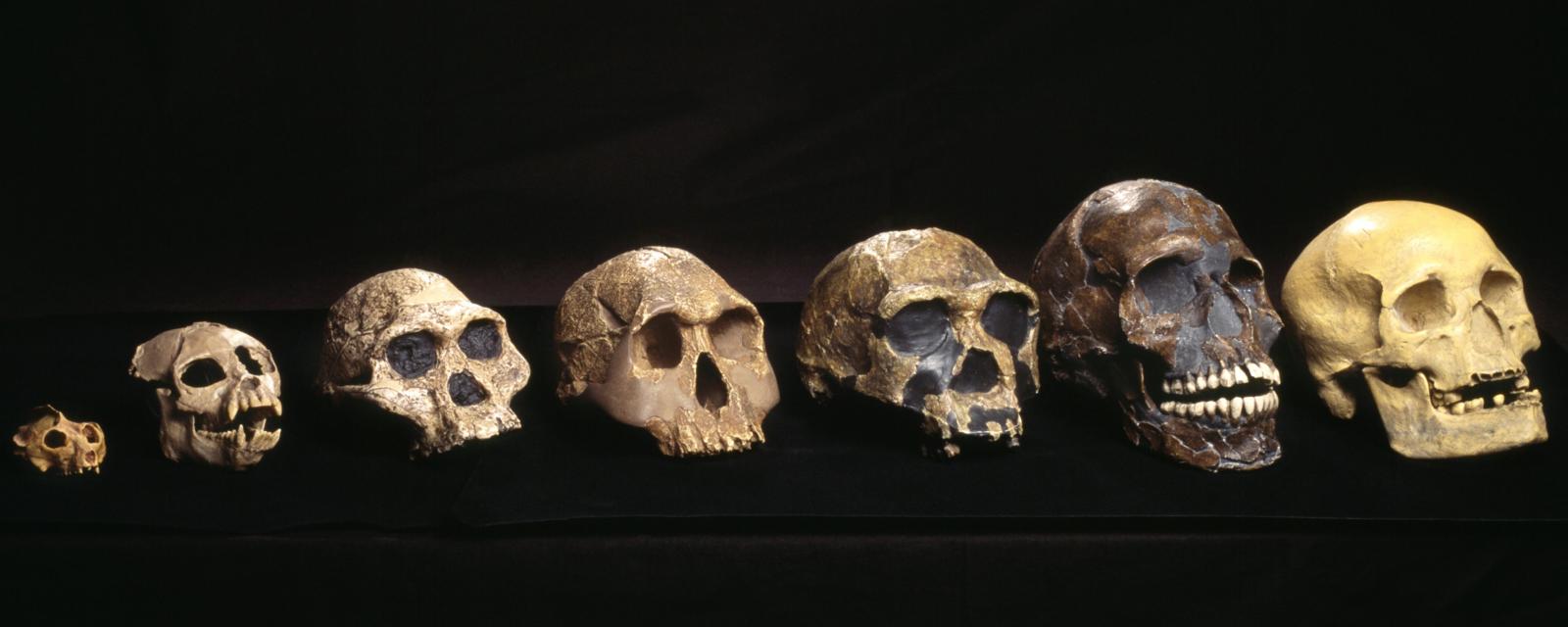 Az ember kialakulása – Koponya és agytérfogat
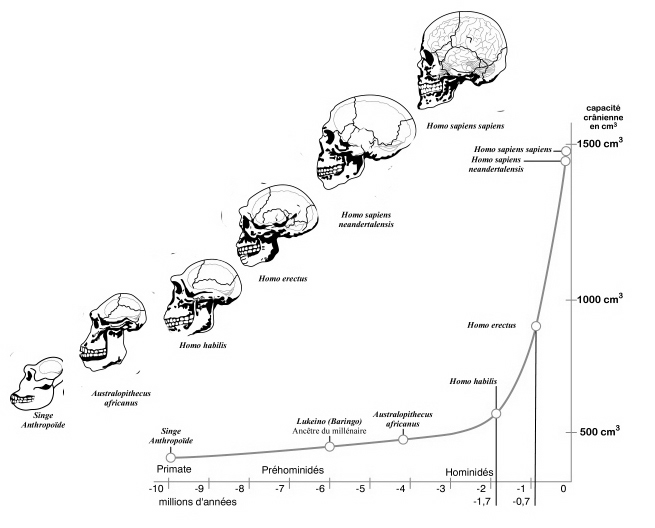 Az emberelőd, a Homo sapiens
Afrika, 30 ezer évvel ezelőtt	 az emberré válás folyamata lezárult
          egyetlen faj, DE: a környezethez való alkalmazkodás miatt:
         rasszok: europid, mongolid, negrid, ausztralid
Életmód, eszközök, szellemi fejlettség:	 vadászat, gyűjtögetés, új eszközök: íj, nyíl, tű, szigony	 törzsek, nemzetségek, művészeti alkotások, zene
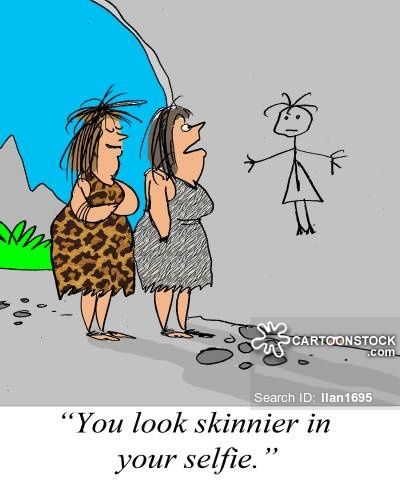 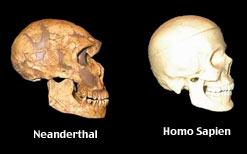 Az ember vándorlása
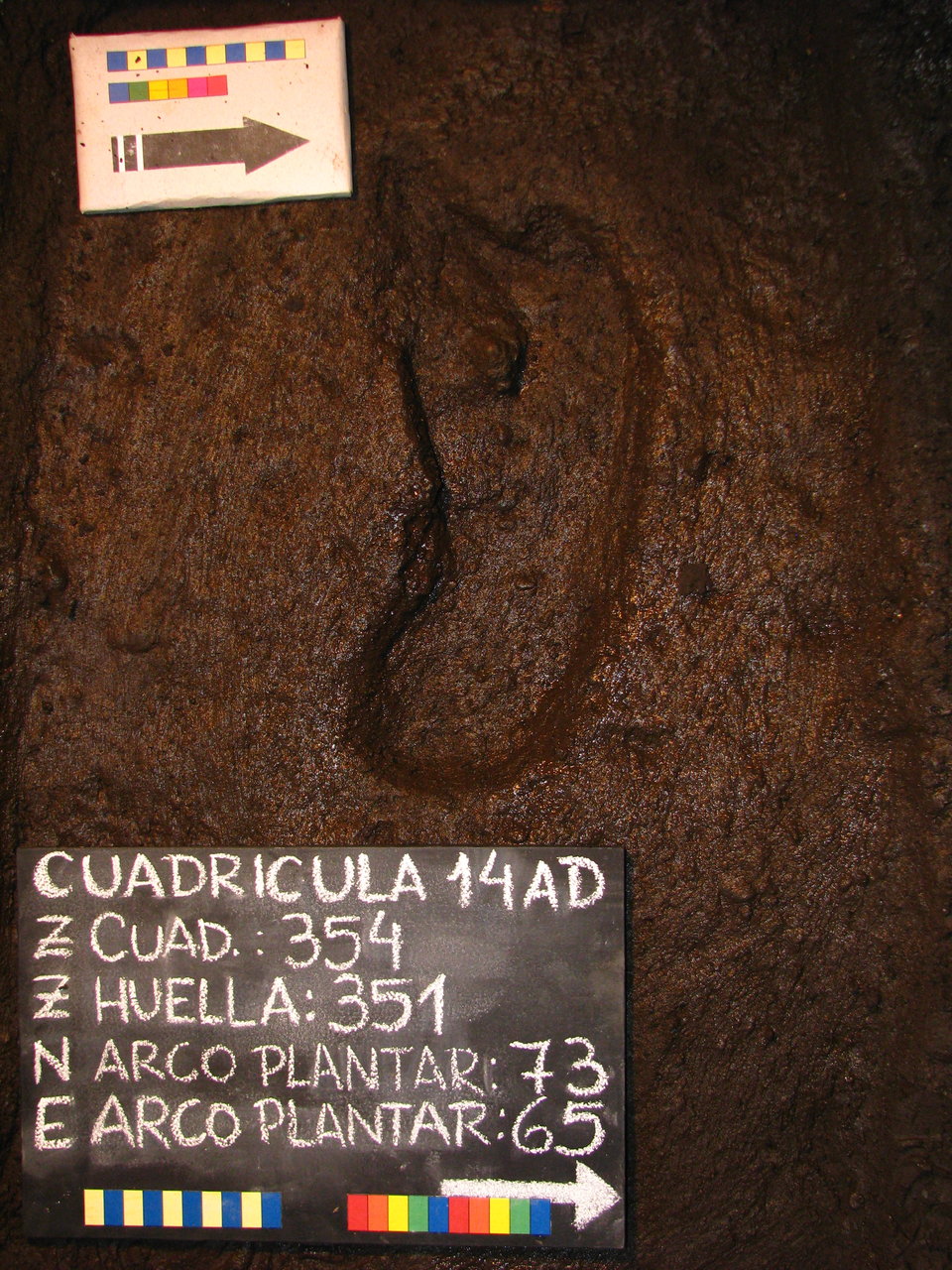 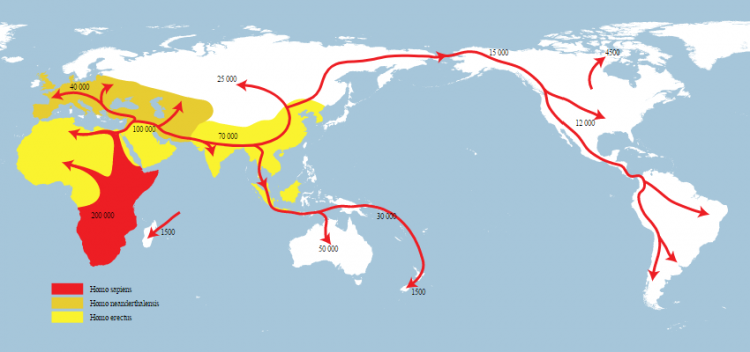 Chilében talált 15600 éves lábnyom...
Az ember elterjedése a Földön
Az ember vándorlása
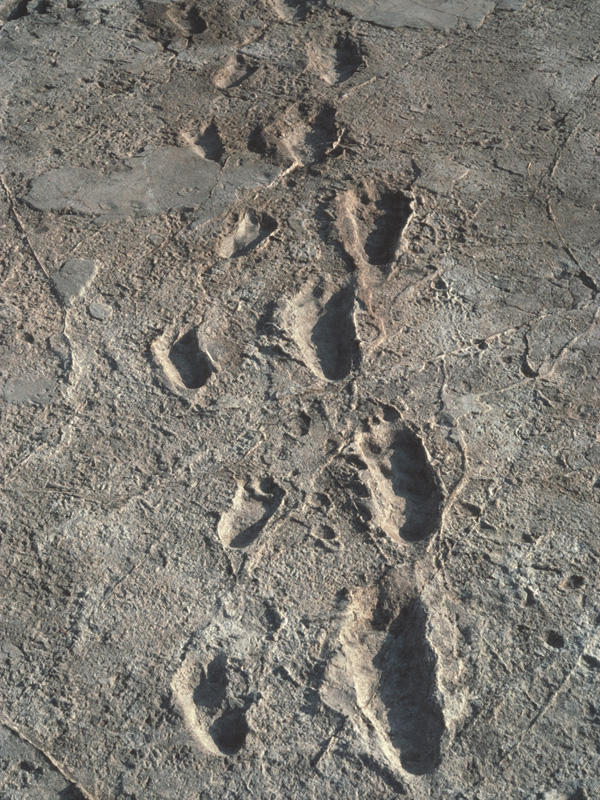 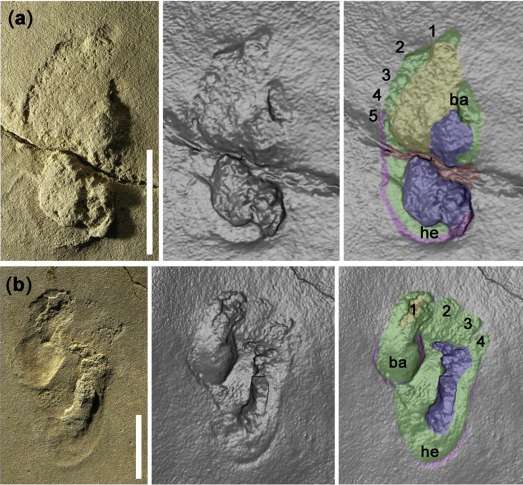 A frissen felfedezett Trachilos-nyom Krétáról 5,7 millió éves...
Az 1976-ban megtalált, 3,7 millió éves ún. laetoli lábnyomok
Az ember vándorlása
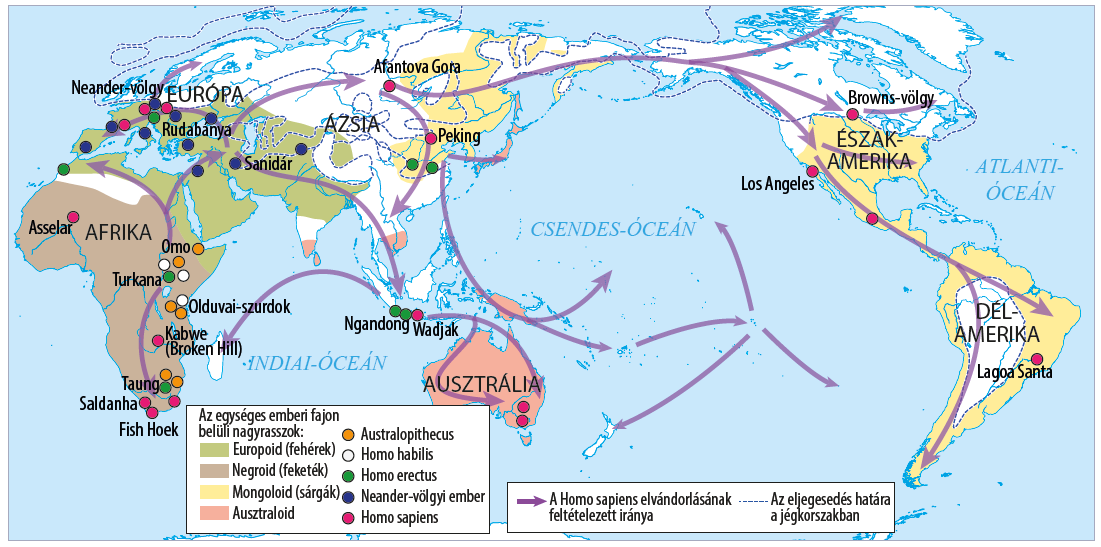 A Föld benépesítése
Az őskor szakaszai – Az őskőkor
Az őskor	 az ember kialakulásától az első államok megjelenéséig 		(kb. Kr. e. 3000-ig) terjedő időszak

Az őskőkor (paleolitikum)	 kb. 2,5 (3,3?) millió év – kb. Kr. e. 8000-ig	 vadászat, gyűjtögetés = munkamegosztás
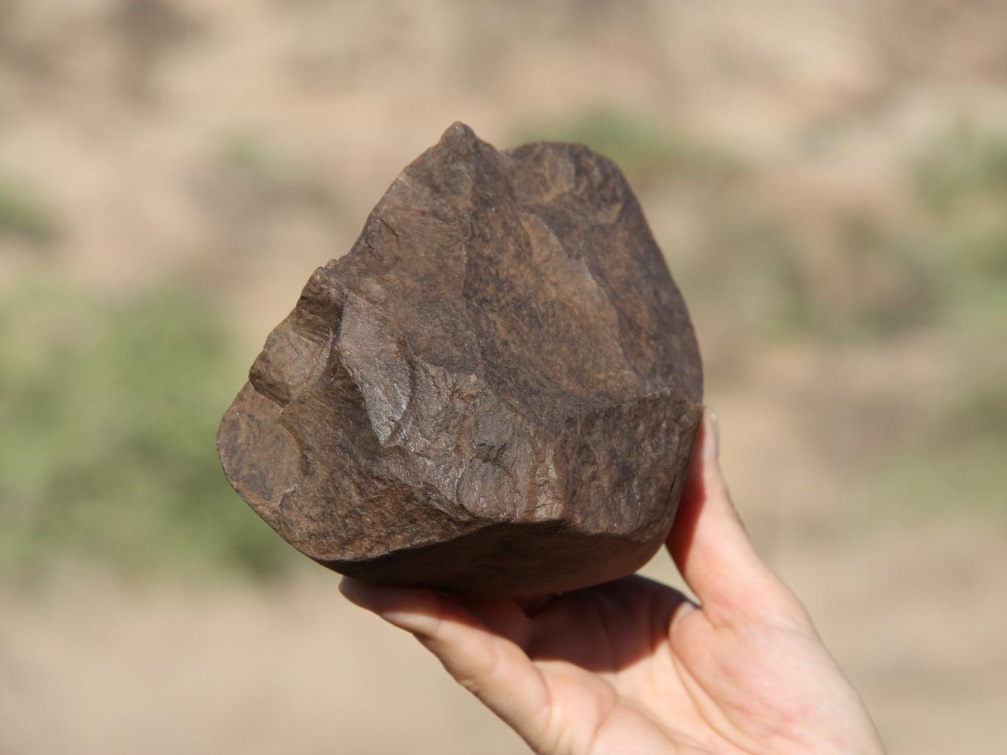 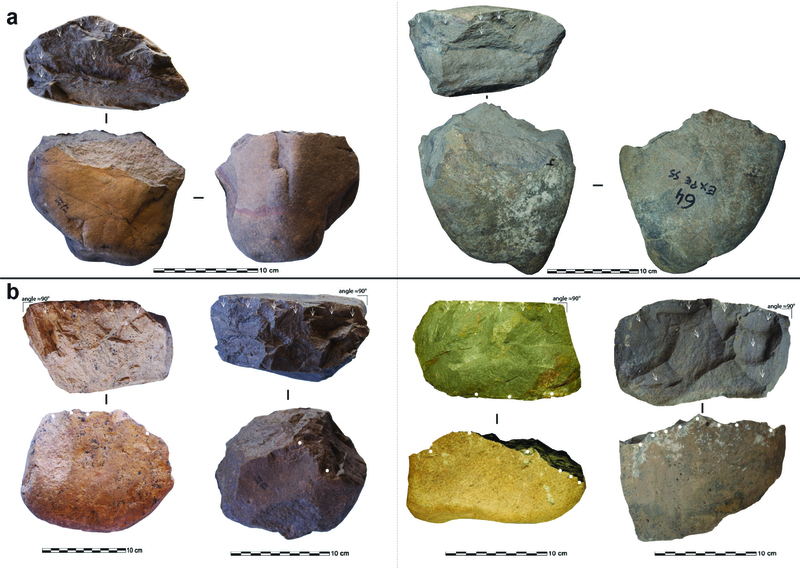 Az őskőkor
Az őskőkor (paleolitikum)		 hitvilág (vadászmágia) és termékenységkultusz jelei
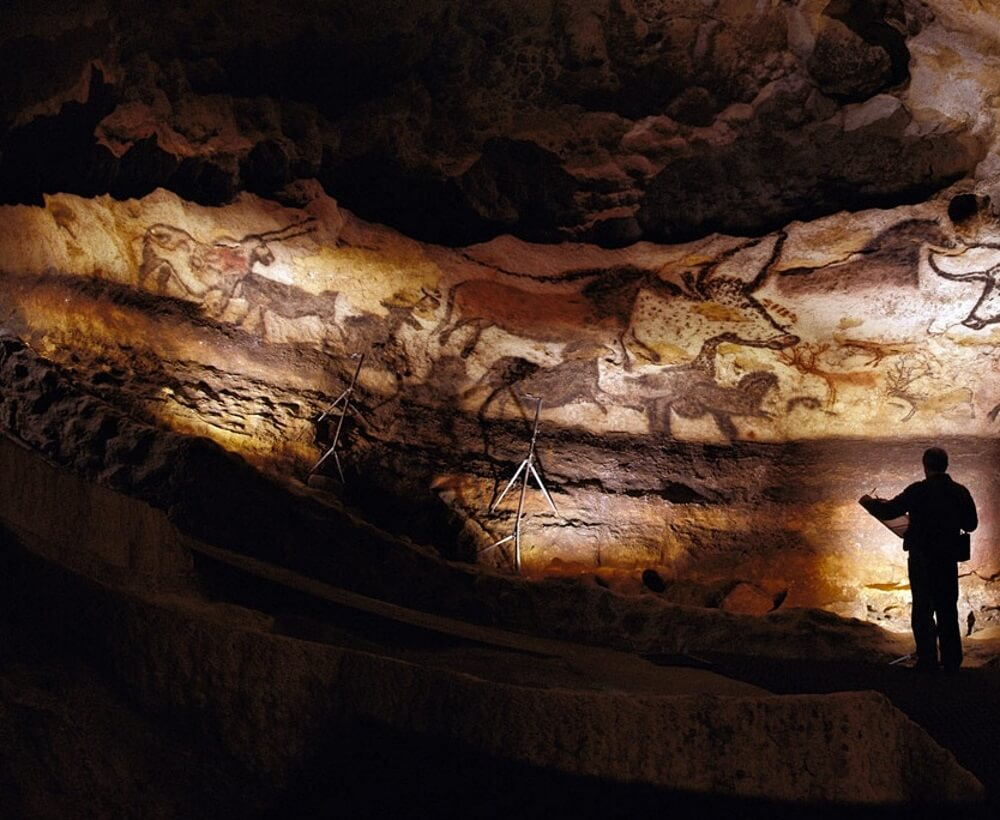 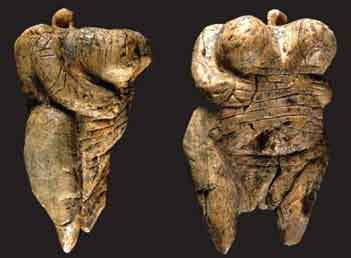 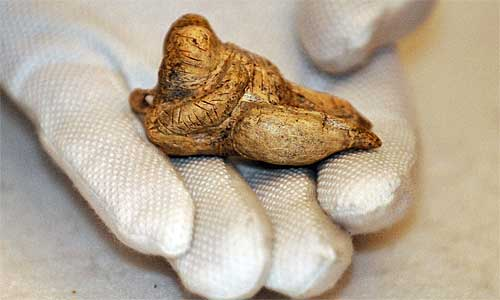 A Hohler Fels-i vénusz 
(35-40 e. éves)
A Lascaux-i barlang festményei 
(15-17 ezer éves)
Az őskor szakaszai – az újkőkor
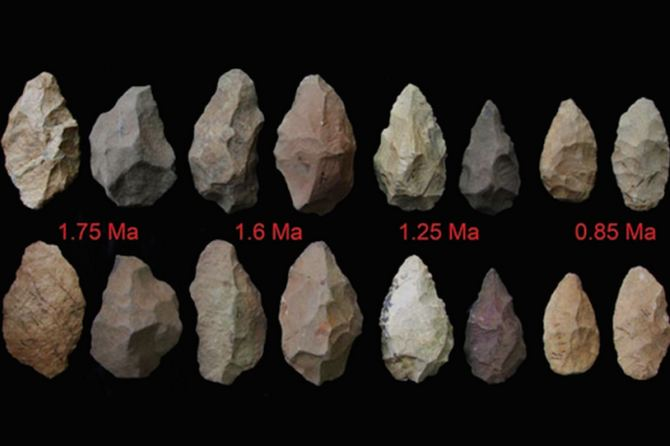 Formatartó eszközök
Az újkőkor (neolitikum)	 kb. 10 000 éve: utolsó jégkorszak vége, felmelegedés	 kb. Kr. e. 8000 – Kr. e. 3000	 „neolitikus forradalom”: letelepedés és élelemtermelés	 népességnövekedés
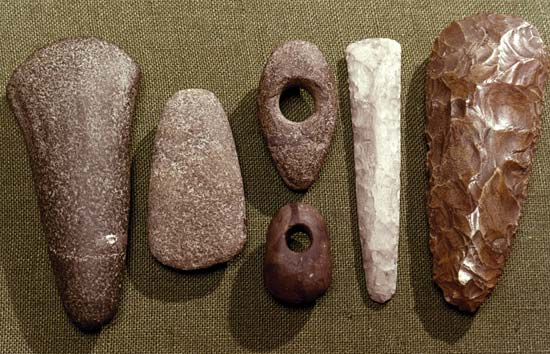 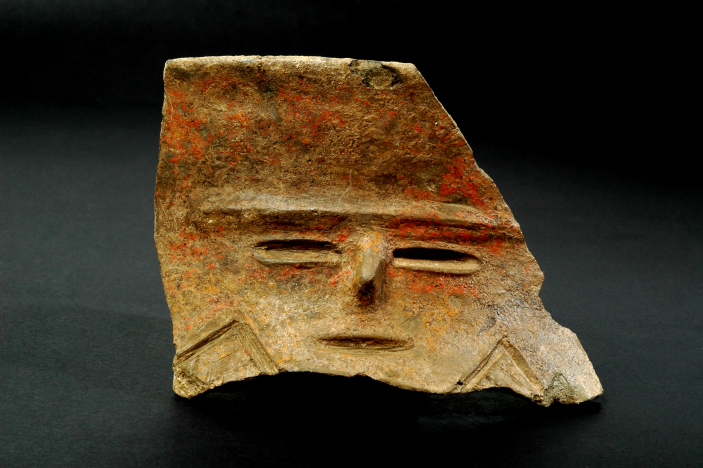 Az újkőkor
Az újkőkor (neolitikum)
Pattintott kőeszközök
Élelemtermelés: 
növénytermesztés és állattenyésztés
 népességnövekedés
házak, falvak, városok lakóházak – mozaWeb 3D öltözet: állati bőrök 			helyett vászon 			- szövés, fonás
 tárolás eszközei, edények	, 			főzés
mesterségek megjelenése:
fazekasság, szövés
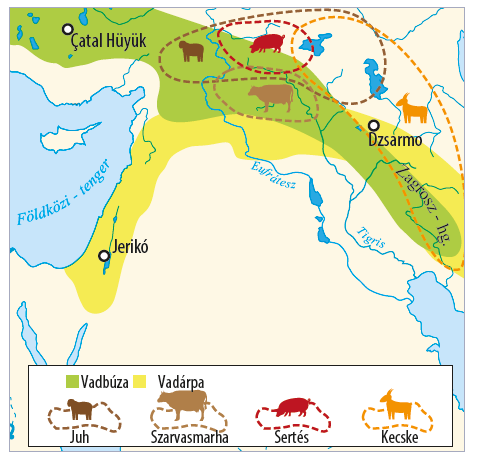 A „termékeny félhold”
Çatalhöyük 3D
Az újkőkor - hiedelemvilág
Az újkőkor (neolitikum)
A jó termés és az állatszaporulat biztosítása a cél
termékenységkultuszok
A növények és állatok újjászületése
termékenységszobrok, vénuszok
A vadászvarázslatok háttérbe szorulnak
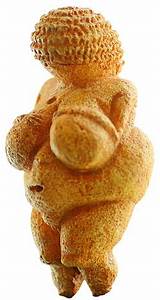 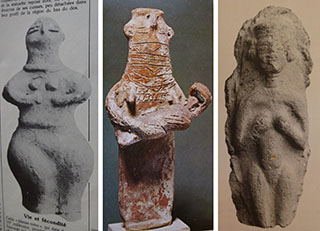 Az újkőkor – hiedelemvilág???
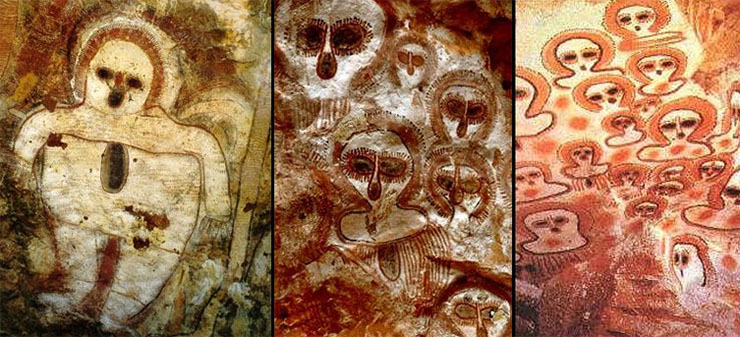 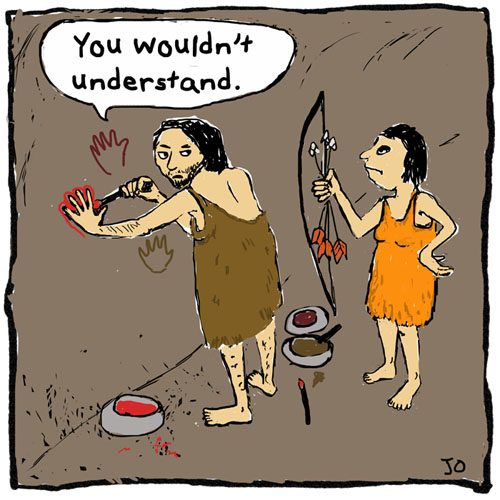 Újkőkori régészeti leletek és házrekonstrukció
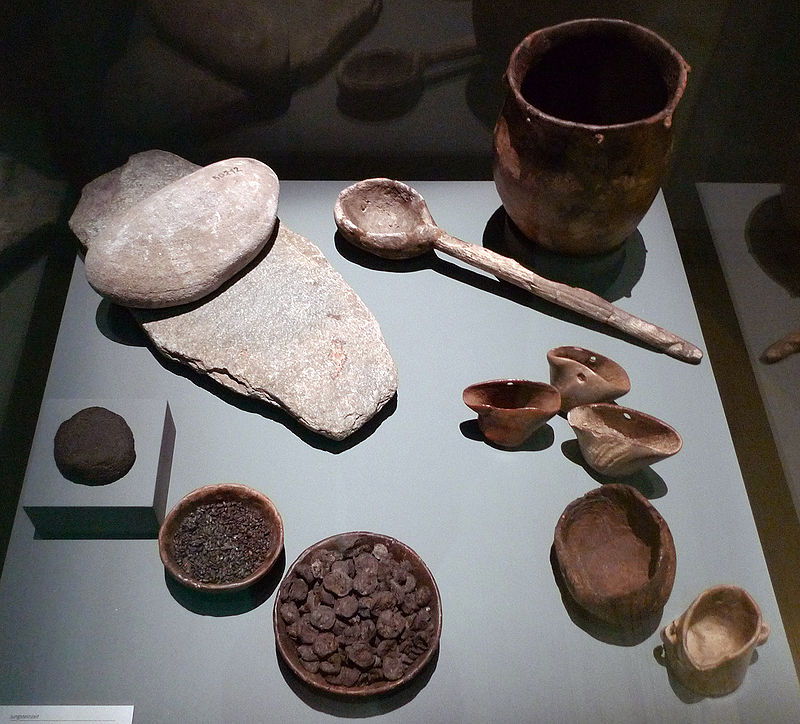 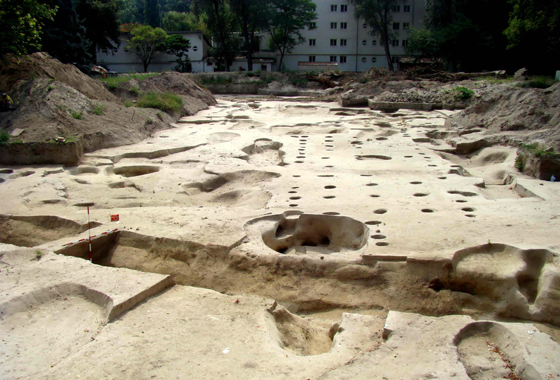 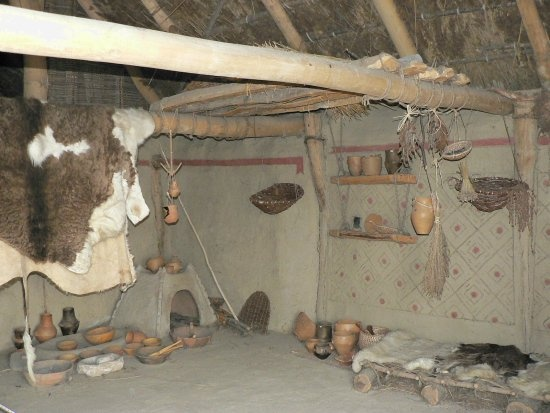 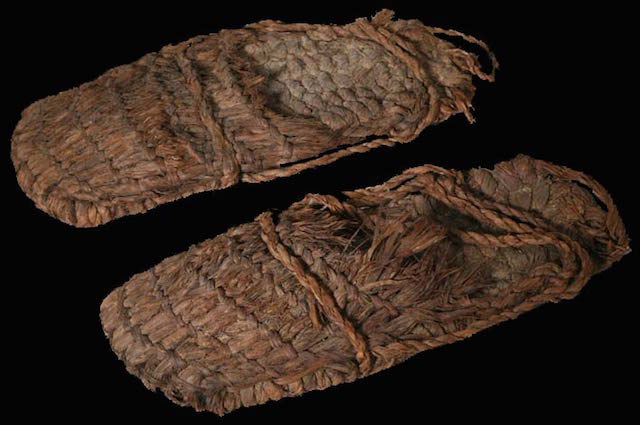